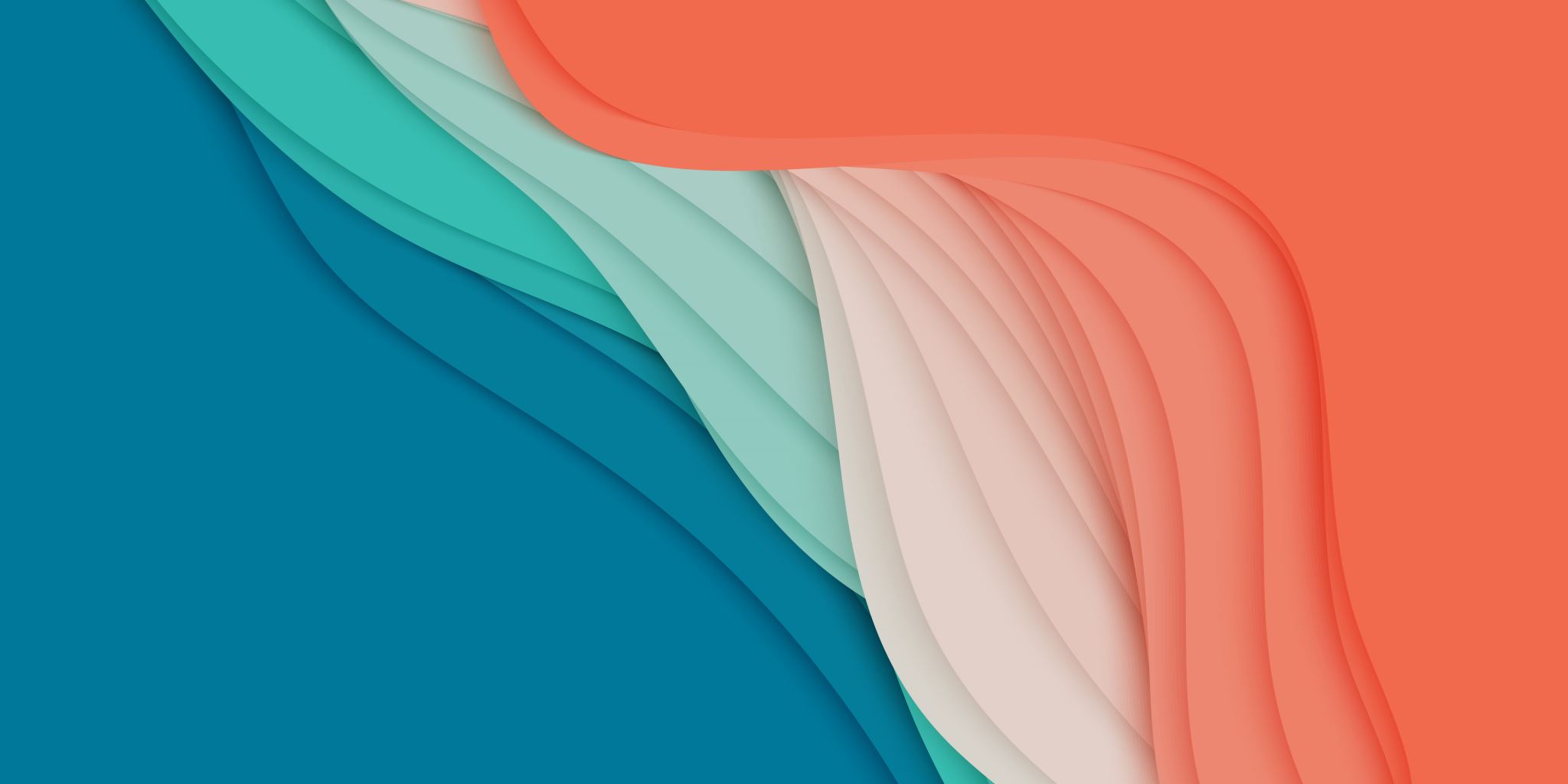 Posvojne zamjenice
Oš.Žrnovnica, Martina Lovrić
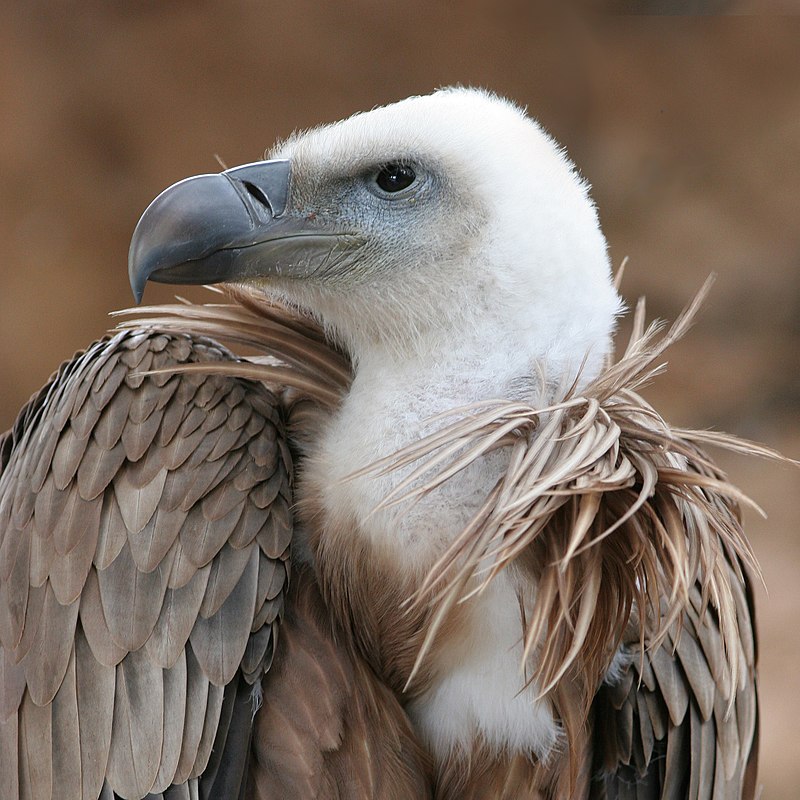 Pogledaj kratki video o bjeloglavom supu pa odgovori na pitanja.

https://www.youtube.com/watch?v=R92GrxnojyE&t=1s
Oš.Žrnovnica, Martina Lovrić
Na kojim otocima možeš vidjeti bjeloglavog supa?
Naš bjeloglavi sup jedini je europski sup, a u Africi i Aziji ima još 7 bližih srodnika.   DA   NE
Koliki raspon mogu doseći krila bjeloglavog supa?
Što znači da bjeloglavi supovi žive u kolonijama?
Kad jednom pronađu bračnog partnera, ostaju s njime do kraja života.   DA   NE
Kada ženka bjeloglavog supa snese jaja?
Na jajetu će dva mjeseca sjediti samo ženka?   DA   NE
Tko u strvinari?
Oš.Žrnovnica, Martina Lovrić
Čije je što? Podcrtaj riječi koje odgovaraju na ovo pitanje.
Moj prijatelj Andrej živi na otoku Cresu. Često mi govori da na njihovom otoku živi više od dvjesto bjeloglavih supova. Gnijezde se u liticama iznad samoga mora. Tada nam izgleda kao da se našim nebom zrcali pučina s jedrima. Njegovoj majci uvijek su supovi bili predmet istraživanja. Ona je biolog i njezina istraživanja poznata su u cijelome svijetu. A koji je predmet vašeg interesa?
Oš.Žrnovnica, Martina Lovrić
Moj prijatelj Andrej živi na otoku Cresu. Često mi govori da na njihovom otoku živi više od dvjesto bjeloglavih supova. Gnijezde se u liticama iznad samoga mora. Tada nam izgleda kao da se našim nebom zrcali pučina s jedrima. Njegovoj majci uvijek su supovi bili predmet istraživanja. Ona je biolog i njezina istraživanja poznata su u cijelome svijetu. A koji je predmet vašeg interesa?
Oš.Žrnovnica, Martina Lovrić
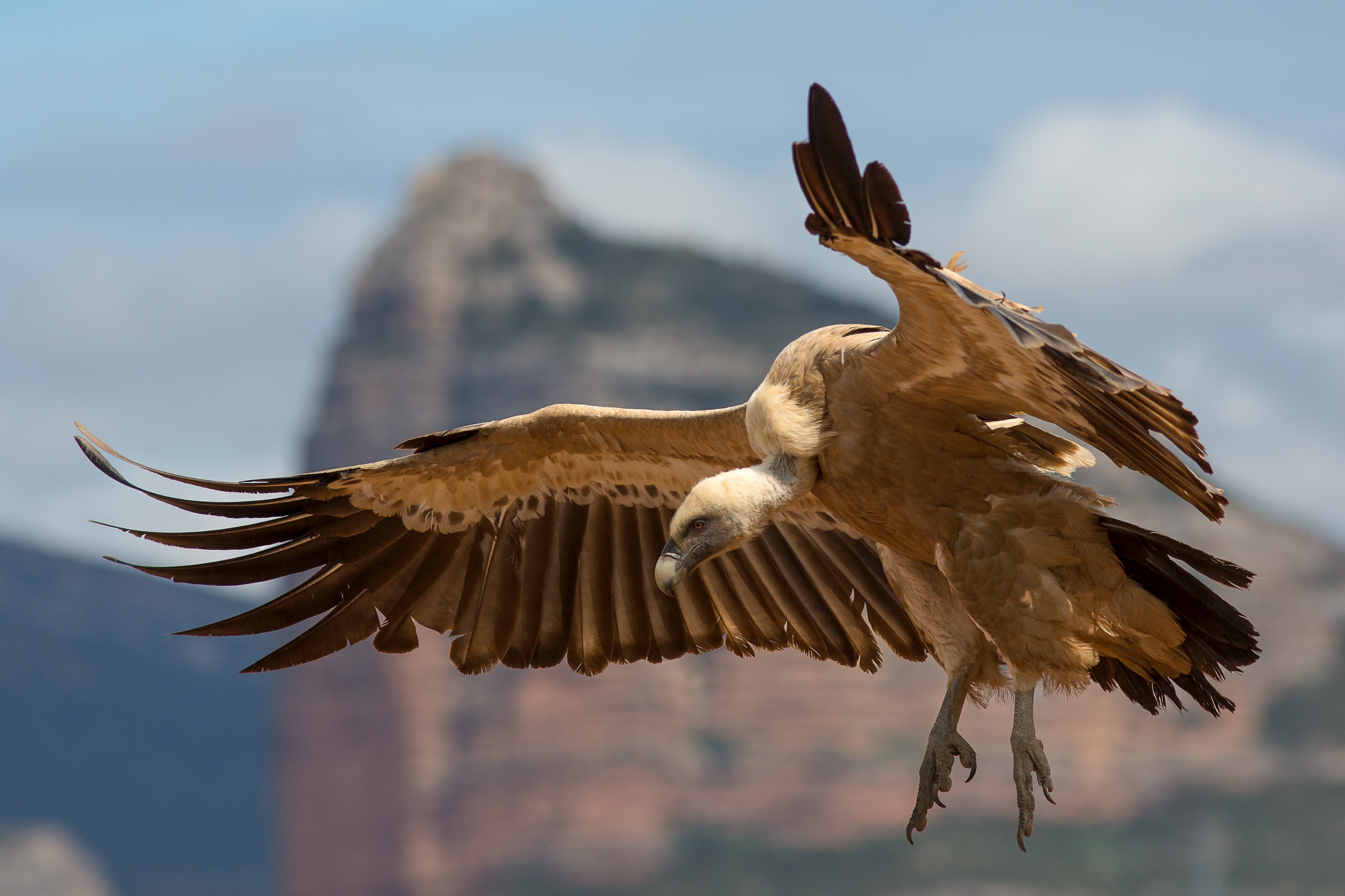 Posvojne zamjenice
Zamjenjuju posvojne pridjeve.
Izriču da nešto pripada govornoj osobi. Odgovaraju na pitanje čije je što?
Oš.Žrnovnica, Martina Lovrić
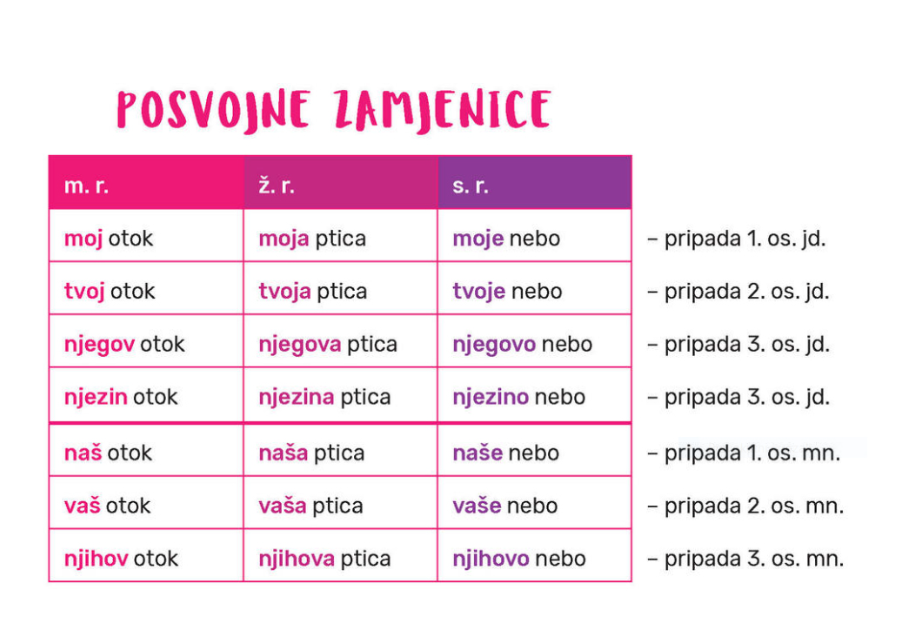 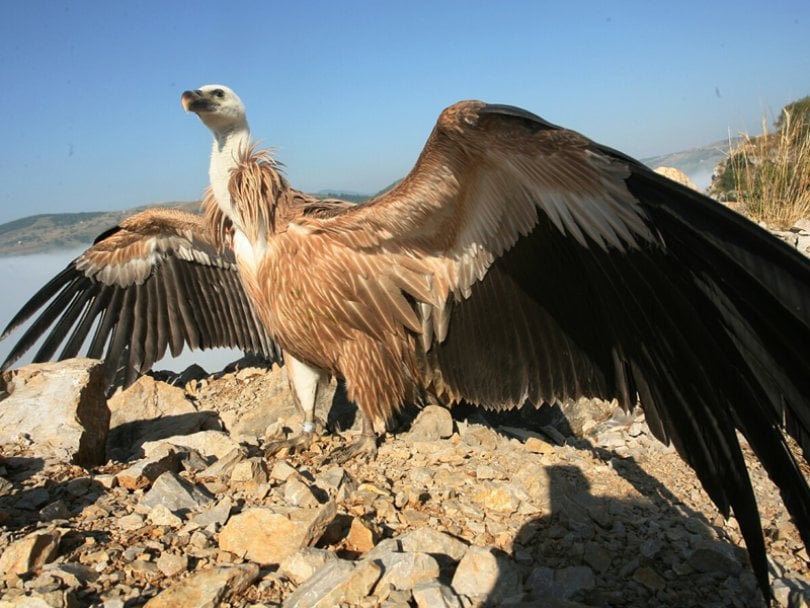 Oš.Žrnovnica, Martina Lovrić
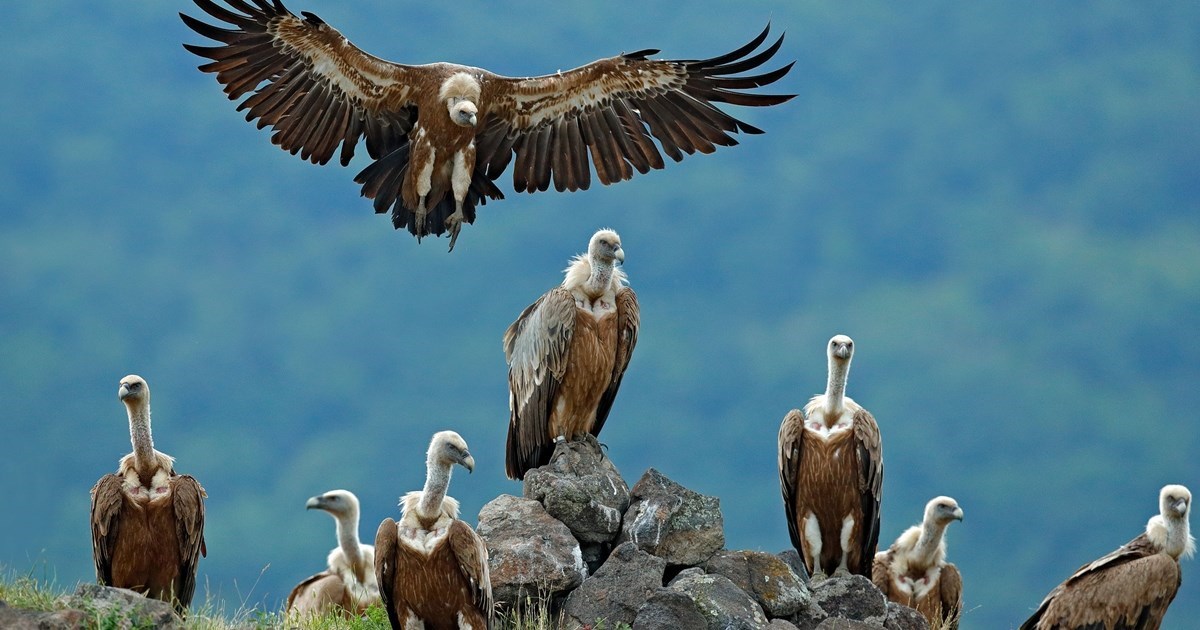 Pripada GOVORNIKU: moj, naš
Pripada SUGOVORNIKU: tvoj, vaš
Pripada NEGOVORNIKU: njegov, njezin, naš, njihov

Riješi kviz:
https://learningapps.org/display?v=pz20c6b2320
Oš.Žrnovnica, Martina Lovrić
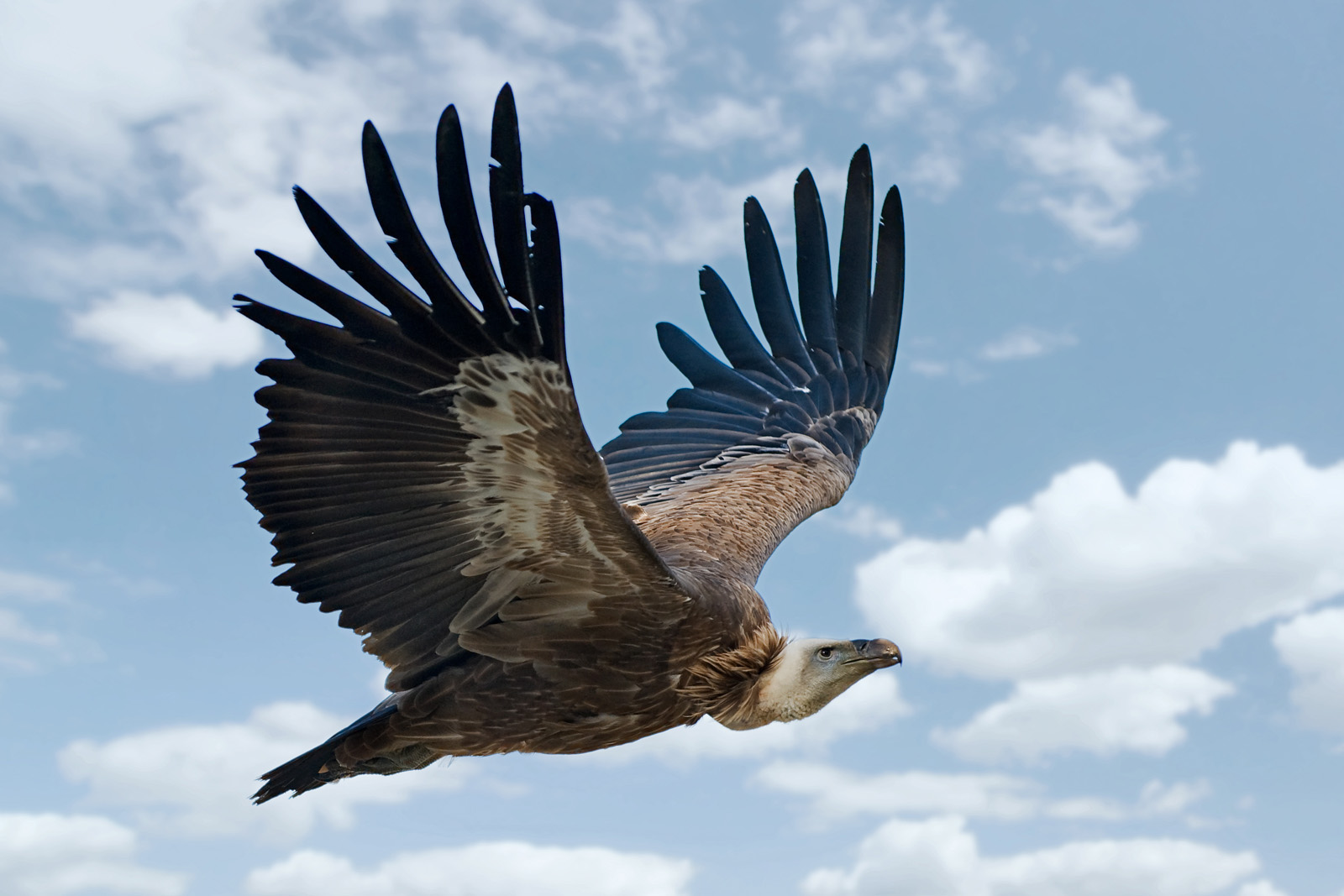 Prepoznaj posvojnu zamjenicu.
https://learningapps.org/display?v=pxiecthkn20
Oš.Žrnovnica, Martina Lovrić
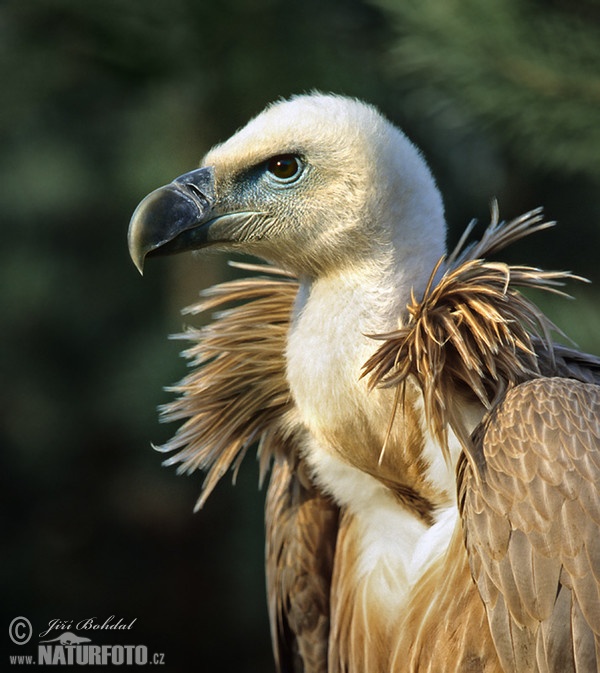 Sklonidba posvojnih zamjenica
Zamjenice moj, tvoj, naš i vaš sklanjaju se po pridjevnoj deklinaciji.
Zamjenice njegov, njezin, njihov sklanjaju se po imeničkoj deklinaciji.
Oš.Žrnovnica, Martina Lovrić
Sklonidba zamjenica moj i tvoj
Oš.Žrnovnica, Martina Lovrić
Sklonidba zamjenice njegov
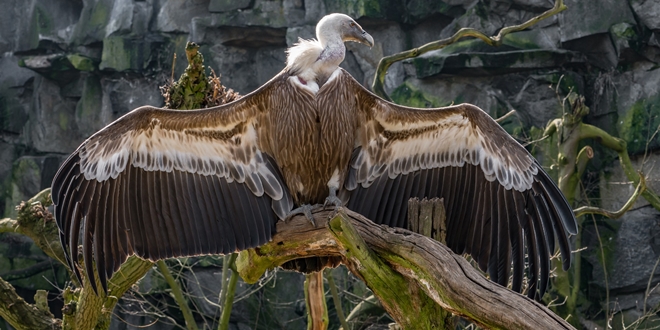 Oš.Žrnovnica, Martina Lovrić
Oš.Žrnovnica, Martina Lovrić
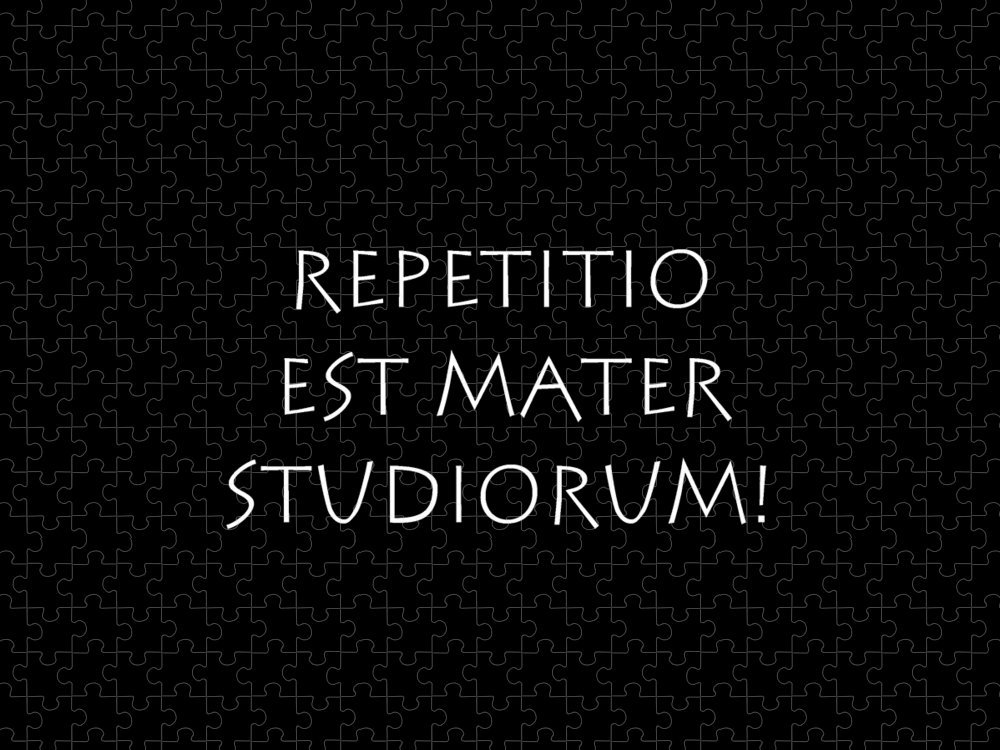 Provjeri svoje znanje
https://wordwall.net/resource/2866783/hrvatski-jezik/posvojne-zamjenice
https://wordwall.net/resource/2865730/hrvatski-jezik/posvojne-zamjenice
Oš.Žrnovnica, Martina Lovrić
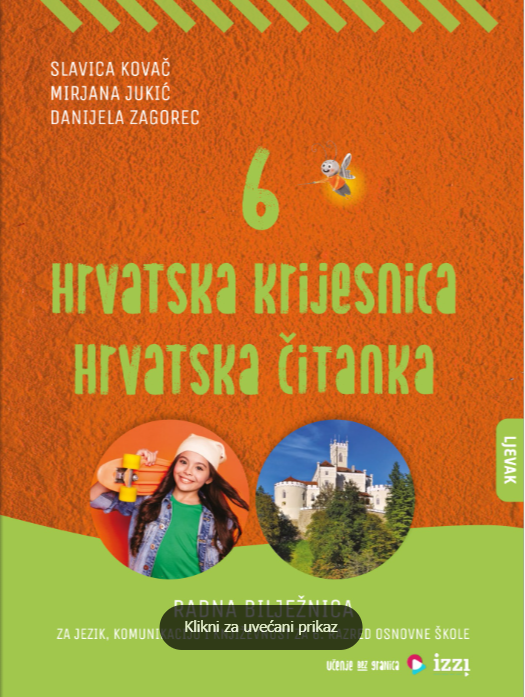 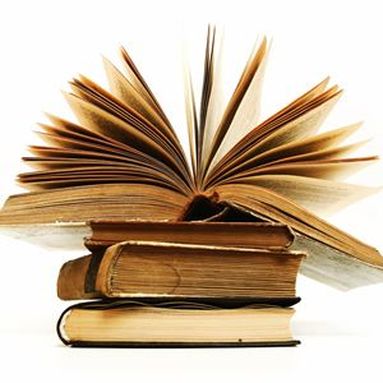 Radna bilježnica str. 40 - 43
Oš.Žrnovnica, Martina Lovrić